Spelling Y6
Mastering spellings: building on the foundations of phonics 

Summer 1
Week 3
Year 6  - Summer 1
Week 3 - Monday
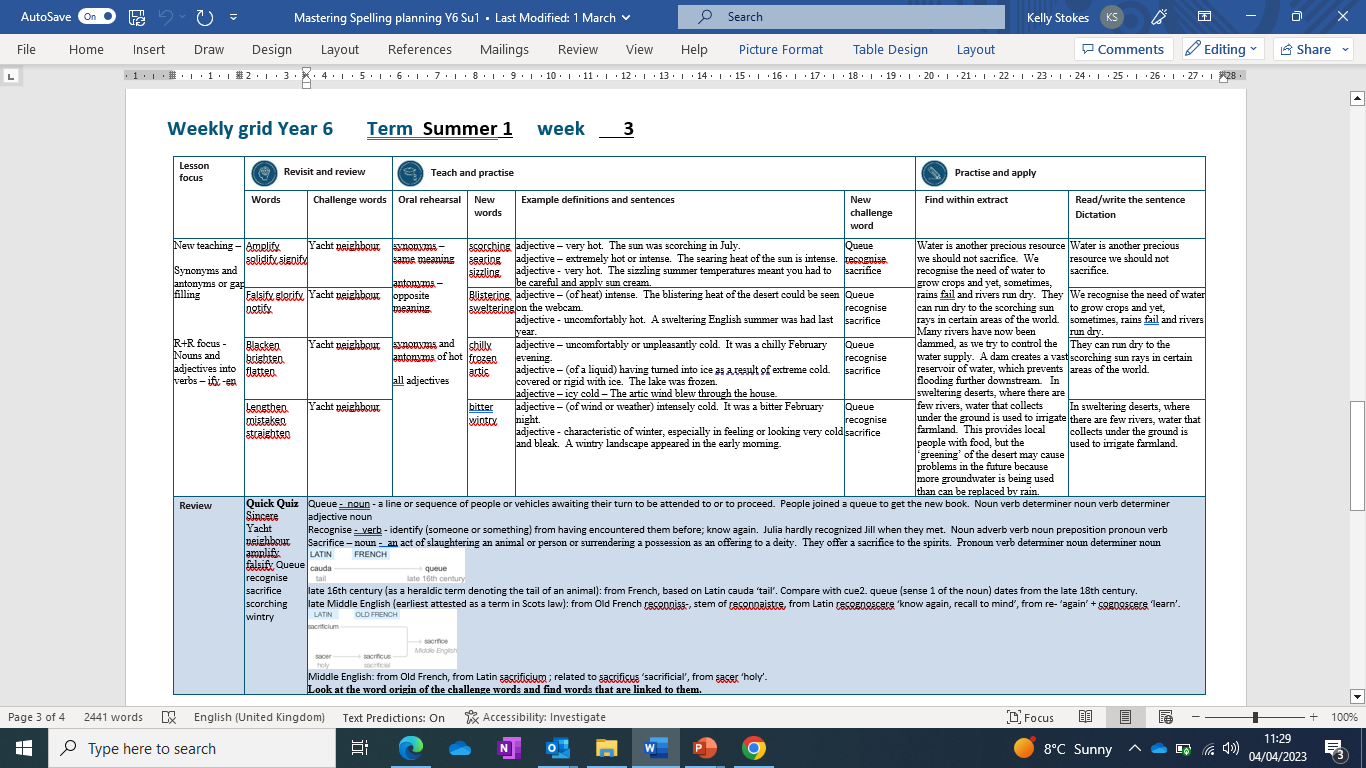 Let’s Revisit and Review…
Do you remember this challenge word?
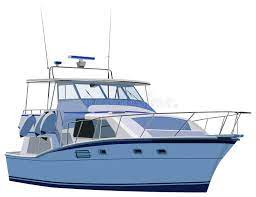 yacht
NOUN
Definition - a medium-sized sailing boat equipped for cruising or racing
The red yacht was in the lead.
_____
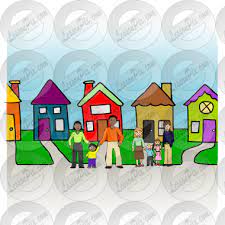 neighbour
NOUN
Definition - a person living next door to or very near to the speaker or person referred to
Our garden was the envy of the neighbours.
__________
Nouns and adjectives into verbs –fy  =  to make so-en
Noun – person / place / thing
Adjective – describing a noun
Verb – to do / to be
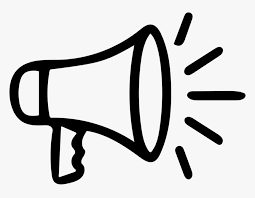 amplify
ample = adjective
to amplify = verb
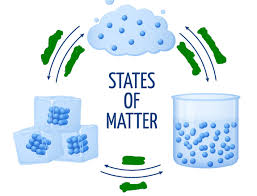 solidify
a solid = noun
to solidify = verb
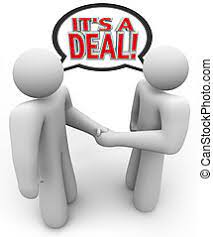 signify
a sign = noun
to signify = verb
Let’s Teach and Practise
Antonyms and Synonyms
synonyms – same meaning
antonyms – opposite meaning
synonyms and antonyms of ‘hot’
hot = adjective 
= all adjectives
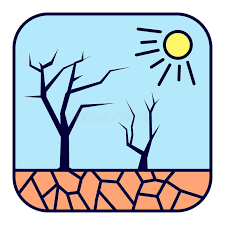 scorching
synonym of ‘hot’
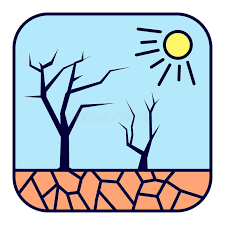 searing
synonym of ‘hot’
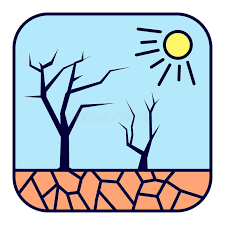 sizzling
synonym of ‘hot’
scorching
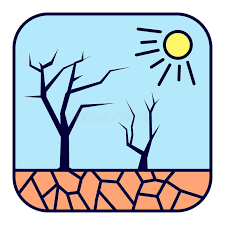 ADJECTIVE
Definition - very hot
searing
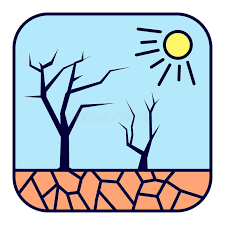 ADJECTIVE
Definition - extremely hot or intense
sizzling
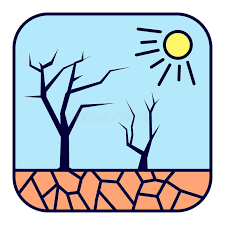 ADJECTIVE
Definition - very hot
The sun was scorching in July.
_________
The searing heat of the sun is intense.
_______
________
The sizzling summer temperatures meant you had to be careful and apply sun cream.
New CHALLENGE words.
queue
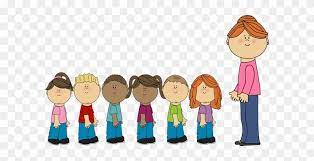 NOUN
Definition - a line or sequence of people or vehicles awaiting their turn to be attended to or to proceed
_____
People joined a queue to get the new book.
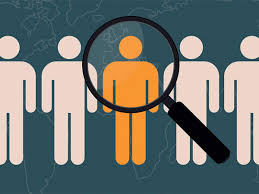 recognise
VERB
Definition - identify (someone or something) from having encountered them before; know again
__________
Julia hardly recognised Jill when they met.
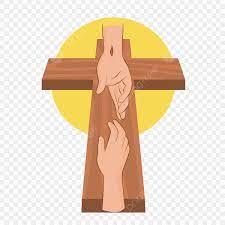 sacrifice
NOUN
Definition - an act of slaughtering an animal or person or surrendering a possession as an offering to a deity
They offer a sacrifice to the spirits.
_________
Let’s Practise and Apply.
Water is another precious resource we should not sacrifice.  We recognise the need of water to grow crops and yet, sometimes, rains fail and rivers run dry.  They can run dry to the scorching sun rays in certain areas of the world.   Many rivers have now been dammed, as we try to control the water supply.  A dam creates a vast reservoir of water, which prevents flooding further downstream.   In sweltering deserts, where there are few rivers, water that collects under the ground is used to irrigate farmland.  This provides local people with food, but the ‘greening’ of the desert may cause problems in the future because more groundwater is being used than can be replaced by rain.
Water is another precious resource we should not sacrifice.  We recognise the need of water to grow crops and yet, sometimes, rains fail and rivers run dry.  They can run dry to the scorching sun rays in certain areas of the world.   Many rivers have now been dammed, as we try to control the water supply.  A dam creates a vast reservoir of water, which prevents flooding further downstream.   In sweltering deserts, where there are few rivers, water that collects under the ground is used to irrigate farmland.  This provides local people with food, but the ‘greening’ of the desert may cause problems in the future because more groundwater is being used than can be replaced by rain.
Write this sentence as I dictate it to you.
[Speaker Notes: Water is another precious resource we should not sacrifice.]
Did you write it correctly?
Edit your work and make sure you have it correct.
Can you underline the spelling word that we have covered in this session?
Water is another precious resource we should not sacrifice.
Year 6  - Summer 1
Week 3 - Tuesday
[Speaker Notes: Revisit and review the words from previous teaching and challenge words  – I say, we say, you say
Ask children to write words only in their spelling book

Introduce the new spelling rule

Children to write the new spelling rule words and challenge words into books when the sentences are shown with the spelling word missing.

Read the extract with the class as choral reading.  Practise model of prosody etc.

Ask children to find the spelling words from the session in the text.

Then read allowed the chosen sentence for children to write fully in their books.

Show the extract and ask children to then edit their work to check they were correct in their dictation.]
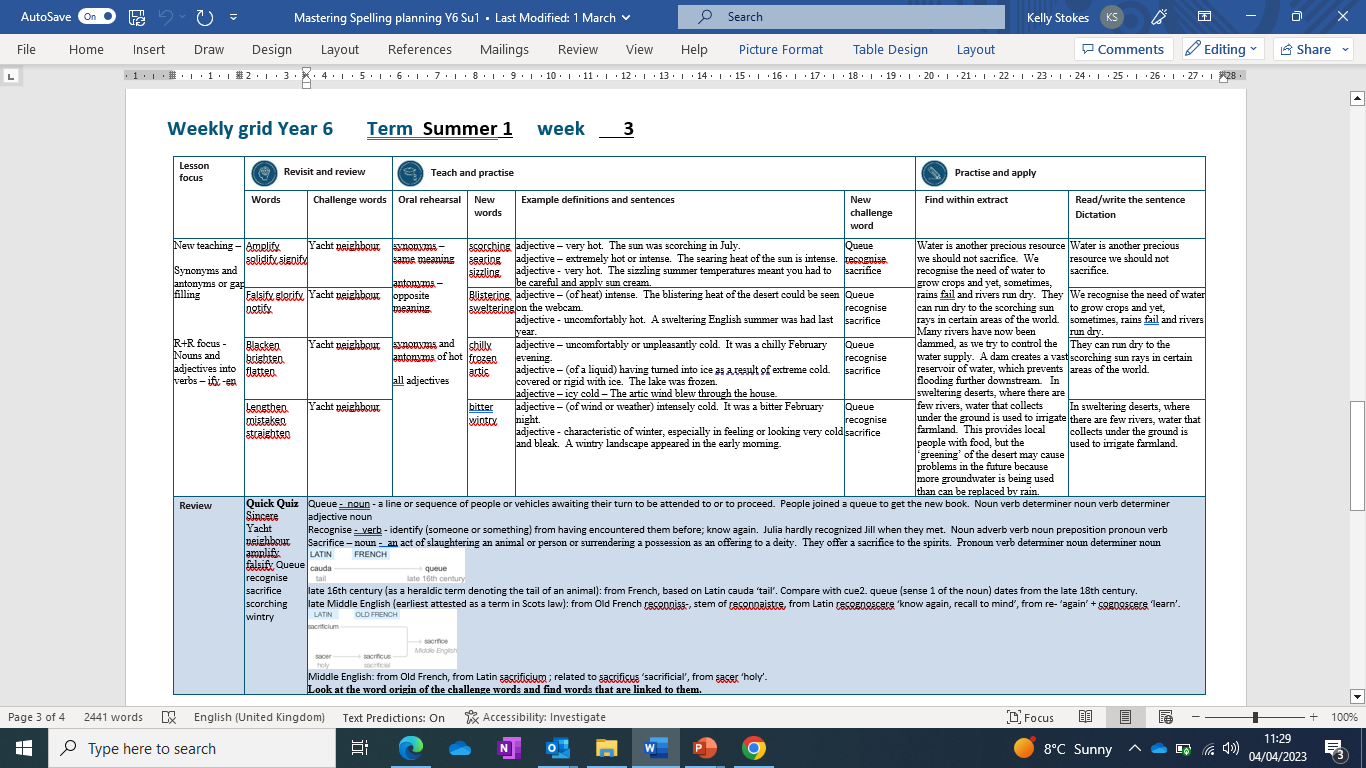 Let’s Revisit and Review…
Do you remember this challenge word?
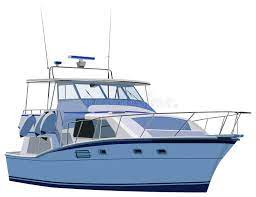 yacht
NOUN
Definition - a medium-sized sailing boat equipped for cruising or racing
The red yacht was in the lead.
_____
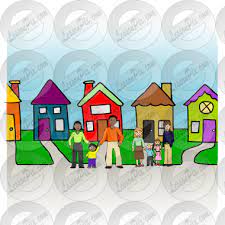 neighbour
NOUN
Definition - a person living next door to or very near to the speaker or person referred to
Our garden was the envy of the neighbours.
__________
Nouns and adjectives into verbs –fy  =  to make so-en
Noun – person / place / thing
Adjective – describing a noun
Verb – to do / to be
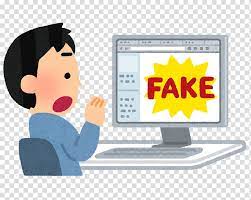 falsify
false = adjective
to falsify = verb
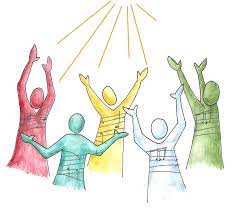 glorify
the glory = noun
to glorify = verb
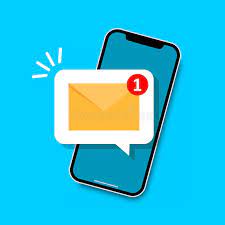 notify
a note = noun
to notify = verb
Let’s Teach and Practise
Antonyms and Synonyms
synonyms – same meaning
antonyms – opposite meaning
synonyms and antonyms of ‘hot’
hot = adjective 
= all adjectives
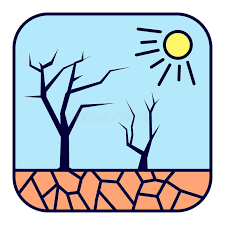 blistering
synonym of ‘hot’
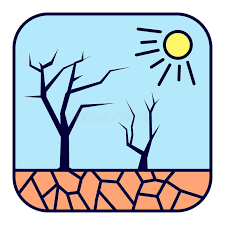 sweltering
synonym of ‘hot’
blistering
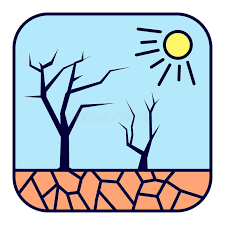 ADJECTIVE
Definition - (of heat) intense
sweltering
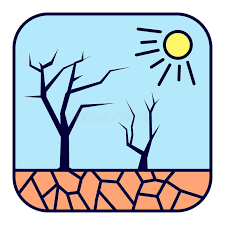 ADJECTIVE
Definition - uncomfortably hot
__________
The blistering heat of the desert could be seen on the webcam.
__________
A sweltering English summer was had last year.
New CHALLENGE words.
queue
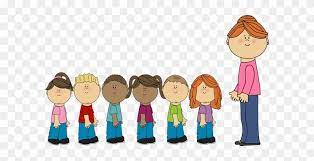 NOUN
Definition - a line or sequence of people or vehicles awaiting their turn to be attended to or to proceed
_____
People joined a queue to get the new book.
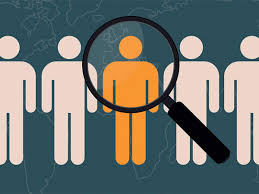 recognise
VERB
Definition - identify (someone or something) from having encountered them before; know again
__________
Julia hardly recognised Jill when they met.
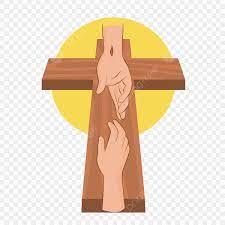 sacrifice
NOUN
Definition - an act of slaughtering an animal or person or surrendering a possession as an offering to a deity
They offer a sacrifice to the spirits.
_________
Let’s Practise and Apply.
Water is another precious resource we should not sacrifice.  We recognise the need of water to grow crops and yet, sometimes, rains fail and rivers run dry.  They can run dry to the scorching sun rays in certain areas of the world.   Many rivers have now been dammed, as we try to control the water supply.  A dam creates a vast reservoir of water, which prevents flooding further downstream.   In sweltering deserts, where there are few rivers, water that collects under the ground is used to irrigate farmland.  This provides local people with food, but the ‘greening’ of the desert may cause problems in the future because more groundwater is being used than can be replaced by rain.
Water is another precious resource we should not sacrifice.  We recognise the need of water to grow crops and yet, sometimes, rains fail and rivers run dry.  They can run dry to the scorching sun rays in certain areas of the world.   Many rivers have now been dammed, as we try to control the water supply.  A dam creates a vast reservoir of water, which prevents flooding further downstream.   In sweltering deserts, where there are few rivers, water that collects under the ground is used to irrigate farmland.  This provides local people with food, but the ‘greening’ of the desert may cause problems in the future because more groundwater is being used than can be replaced by rain.
Write this sentence as I dictate it to you.
[Speaker Notes: We recognise the need of water to grow crops and yet, sometimes, rains fail and rivers run dry.]
Did you write it correctly?
Edit your work and make sure you have it correct.
Can you underline the spelling word that we have covered in this session?
We recognise the need of water to grow crops and yet, sometimes, rains fail and rivers run dry.
Year 6  - Summer 1
Week 3 - Wednesday
[Speaker Notes: Revisit and review the words from previous teaching and challenge words  – I say, we say, you say
Ask children to write words only in their spelling book

Introduce the new spelling rule

Children to write the new spelling rule words and challenge words into books when the sentences are shown with the spelling word missing.

Read the extract with the class as choral reading.  Practise model of prosody etc.

Ask children to find the spelling words from the session in the text.

Then read allowed the chosen sentence for children to write fully in their books.

Show the extract and ask children to then edit their work to check they were correct in their dictation.]
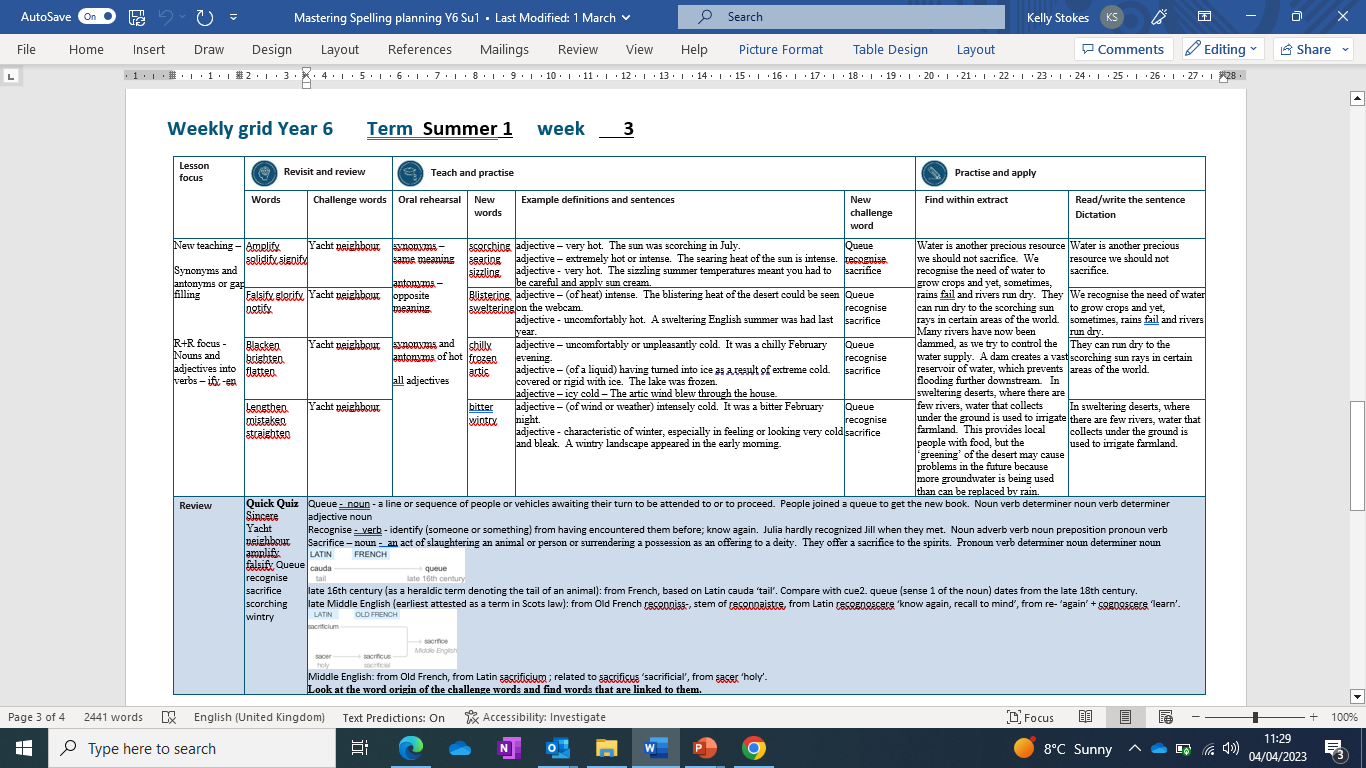 Let’s Revisit and Review…
Do you remember this challenge word?
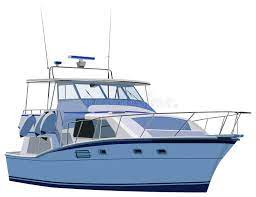 yacht
NOUN
Definition - a medium-sized sailing boat equipped for cruising or racing
The red yacht was in the lead.
_____
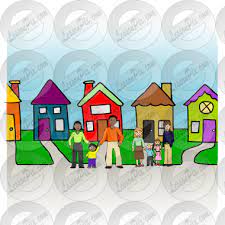 neighbour
NOUN
Definition - a person living next door to or very near to the speaker or person referred to
Our garden was the envy of the neighbours.
__________
Nouns and adjectives into verbs –fy  =  to make so-en
Noun – person / place / thing
Adjective – describing a noun
Verb – to do / to be
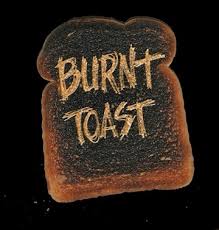 blacken
black = adjective
to blacken = verb
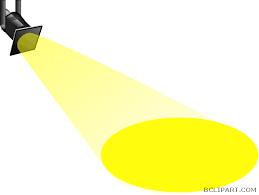 brighten
bright = adjective
to brighten = verb
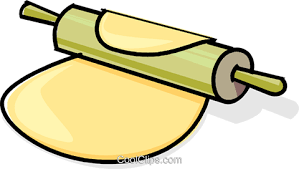 flatten
flat = adjective
to flatten = verb
Let’s Teach and Practise
Antonyms and Synonyms
synonyms – same meaning
antonyms – opposite meaning
synonyms and antonyms of ‘hot’
hot = adjective 
= all adjectives
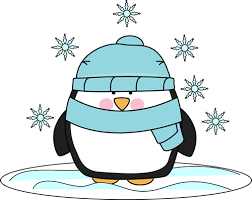 chilly
antonym of ‘hot’
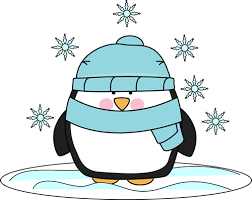 frozen
antonym of ‘hot’
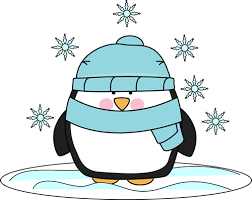 arctic
antonym of ‘hot’
chilly
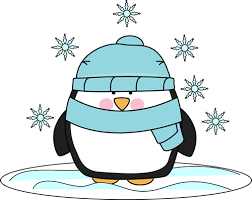 ADJECTIVE
Definition - uncomfortably or unpleasantly cold
frozen
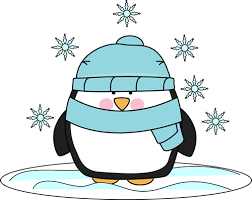 ADJECTIVE
Definition - (of a liquid) having turned into ice as a result of extreme cold
arctic
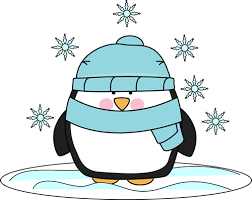 ADJECTIVE
Definition - icy cold
It was a chilly February evening.
______
The lake was frozen.
______
______
The artic wind blew through the house.
New CHALLENGE words.
queue
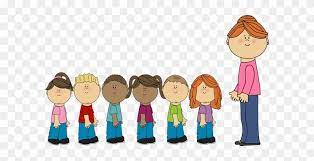 NOUN
Definition - a line or sequence of people or vehicles awaiting their turn to be attended to or to proceed
_____
People joined a queue to get the new book.
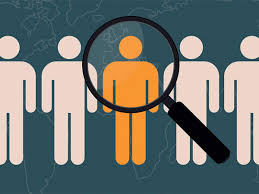 recognise
VERB
Definition - identify (someone or something) from having encountered them before; know again
__________
Julia hardly recognised Jill when they met.
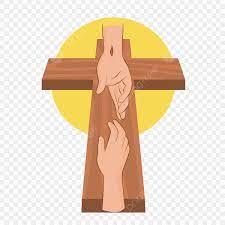 sacrifice
NOUN
Definition - an act of slaughtering an animal or person or surrendering a possession as an offering to a deity
They offer a sacrifice to the spirits.
_________
Let’s Practise and Apply.
Water is another precious resource we should not sacrifice.  We recognise the need of water to grow crops and yet, sometimes, rains fail and rivers run dry.  They can run dry to the scorching sun rays in certain areas of the world.   Many rivers have now been dammed, as we try to control the water supply.  A dam creates a vast reservoir of water, which prevents flooding further downstream.   In sweltering deserts, where there are few rivers, water that collects under the ground is used to irrigate farmland.  This provides local people with food, but the ‘greening’ of the desert may cause problems in the future because more groundwater is being used than can be replaced by rain.
Water is another precious resource we should not sacrifice.  We recognise the need of water to grow crops and yet, sometimes, rains fail and rivers run dry.  They can run dry to the scorching sun rays in certain areas of the world.   Many rivers have now been dammed, as we try to control the water supply.  A dam creates a vast reservoir of water, which prevents flooding further downstream.   In sweltering deserts, where there are few rivers, water that collects under the ground is used to irrigate farmland.  This provides local people with food, but the ‘greening’ of the desert may cause problems in the future because more groundwater is being used than can be replaced by rain.
Write this sentence as I dictate it to you.
[Speaker Notes: They can run dry to the scorching sun rays in certain areas of the world.]
Did you write it correctly?
Edit your work and make sure you have it correct.
Can you underline the spelling word that we have covered in this session?
They can run dry to the scorching sun rays in certain areas of the world.
Year 6  - Summer 1
Week 3 - Thursday
[Speaker Notes: Revisit and review the words from previous teaching and challenge words  – I say, we say, you say
Ask children to write words only in their spelling book

Introduce the new spelling rule

Children to write the new spelling rule words and challenge words into books when the sentences are shown with the spelling word missing.

Read the extract with the class as choral reading.  Practise model of prosody etc.

Ask children to find the spelling words from the session in the text.

Then read allowed the chosen sentence for children to write fully in their books.

Show the extract and ask children to then edit their work to check they were correct in their dictation.]
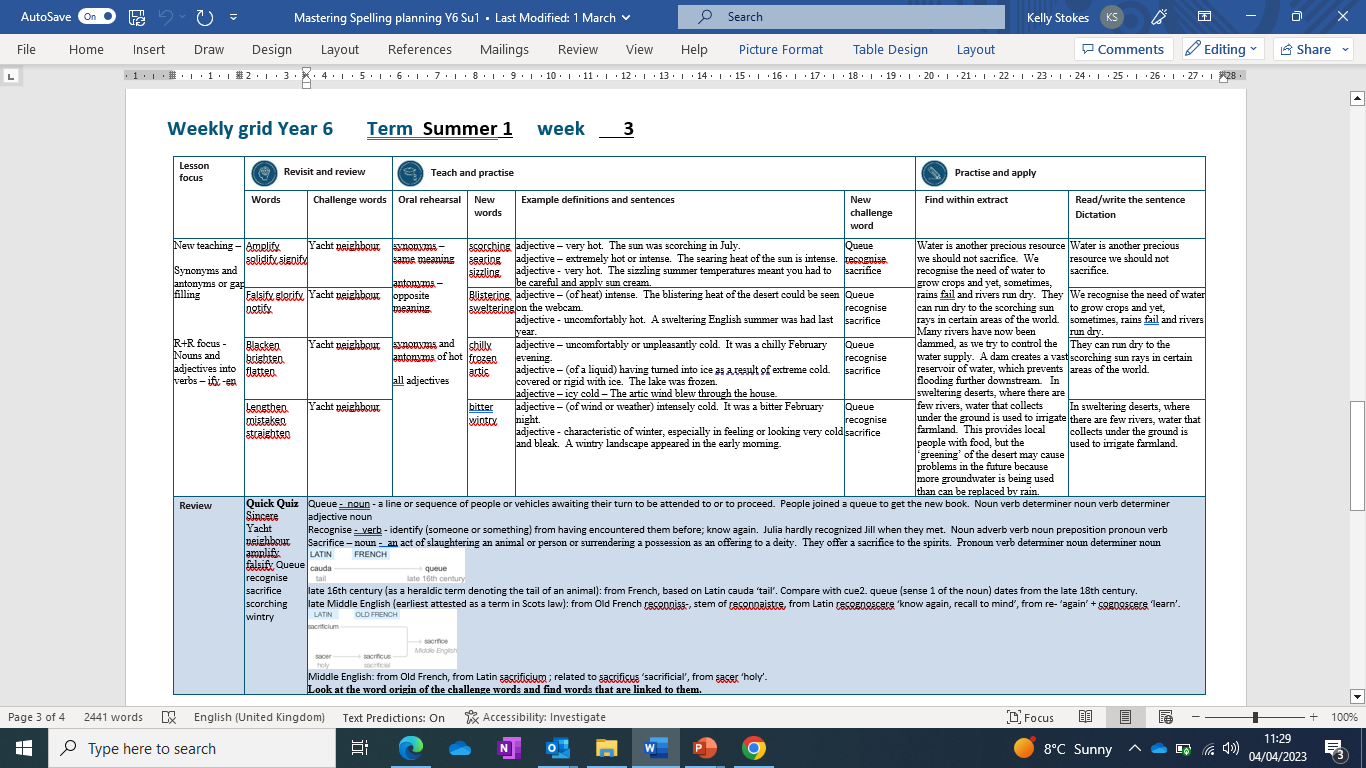 Let’s Revisit and Review…
Do you remember this challenge word?
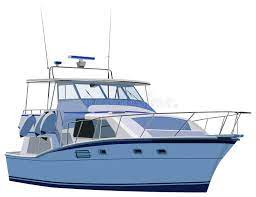 yacht
NOUN
Definition - a medium-sized sailing boat equipped for cruising or racing
The red yacht was in the lead.
_____
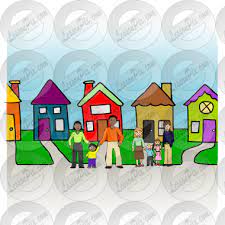 neighbour
NOUN
Definition - a person living next door to or very near to the speaker or person referred to
Our garden was the envy of the neighbours.
__________
Nouns and adjectives into verbs –fy  =  to make so-en
Noun – person / place / thing
Adjective – describing a noun
Verb – to do / to be
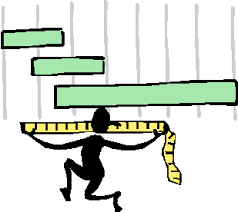 lengthen
the length = noun
to lengthen = verb
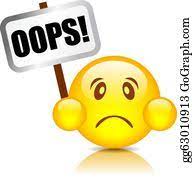 mistaken
a mistake = noun
to mistaken = verb
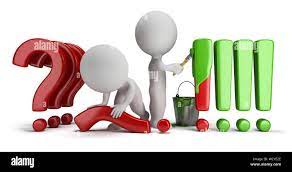 straighten
straight = adjective
to straighten = verb
Let’s Teach and Practise
Antonyms and Synonyms
synonyms – same meaning
antonyms – opposite meaning
synonyms and antonyms of ‘hot’
hot = adjective 
= all adjectives
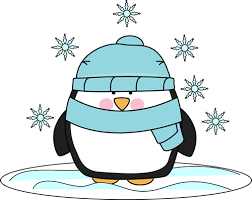 bitter
antonym of ‘hot’
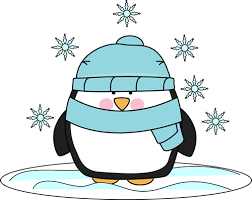 wintry
antonym of ‘hot’
bitter
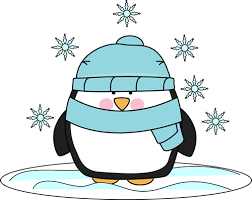 ADJECTIVE
Definition - (of wind or weather) intensely cold
wintry
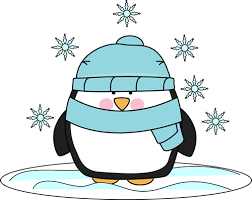 ADJECTIVE
Definition - characteristic of winter, especially in feeling or looking very cold and bleak
It was a bitter February night.
______
______
A wintry landscape appeared in the early morning.
New CHALLENGE words.
queue
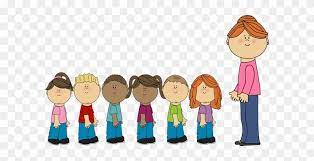 NOUN
Definition - a line or sequence of people or vehicles awaiting their turn to be attended to or to proceed
_____
People joined a queue to get the new book.
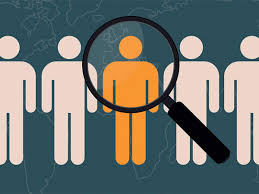 recognise
VERB
Definition - identify (someone or something) from having encountered them before; know again
__________
Julia hardly recognised Jill when they met.
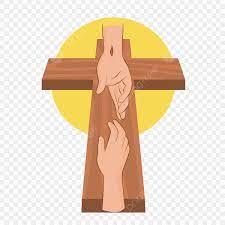 sacrifice
NOUN
Definition - an act of slaughtering an animal or person or surrendering a possession as an offering to a deity
They offer a sacrifice to the spirits.
_________
Let’s Practise and Apply.
Water is another precious resource we should not sacrifice.  We recognise the need of water to grow crops and yet, sometimes, rains fail and rivers run dry.  They can run dry to the scorching sun rays in certain areas of the world.   Many rivers have now been dammed, as we try to control the water supply.  A dam creates a vast reservoir of water, which prevents flooding further downstream.   In sweltering deserts, where there are few rivers, water that collects under the ground is used to irrigate farmland.  This provides local people with food, but the ‘greening’ of the desert may cause problems in the future because more groundwater is being used than can be replaced by rain.
Water is another precious resource we should not sacrifice.  We recognise the need of water to grow crops and yet, sometimes, rains fail and rivers run dry.  They can run dry to the scorching sun rays in certain areas of the world.   Many rivers have now been dammed, as we try to control the water supply.  A dam creates a vast reservoir of water, which prevents flooding further downstream.   In sweltering deserts, where there are few rivers, water that collects under the ground is used to irrigate farmland.  This provides local people with food, but the ‘greening’ of the desert may cause problems in the future because more groundwater is being used than can be replaced by rain.
Write this sentence as I dictate it to you.
[Speaker Notes: In sweltering deserts, where there are few rivers, water that collects under the ground is used to irrigate farmland.]
Did you write it correctly?
Edit your work and make sure you have it correct.
Can you underline the spelling word that we have covered in this session?
In sweltering deserts, where there are few rivers, water that collects under the ground is used to irrigate farmland.
Year 6  - Summer 1
Week 3 - Friday
[Speaker Notes: Click through the slides for all the R+R words for the week (both the focus and the challenge words)
Click through the slides for all the new learning this week]
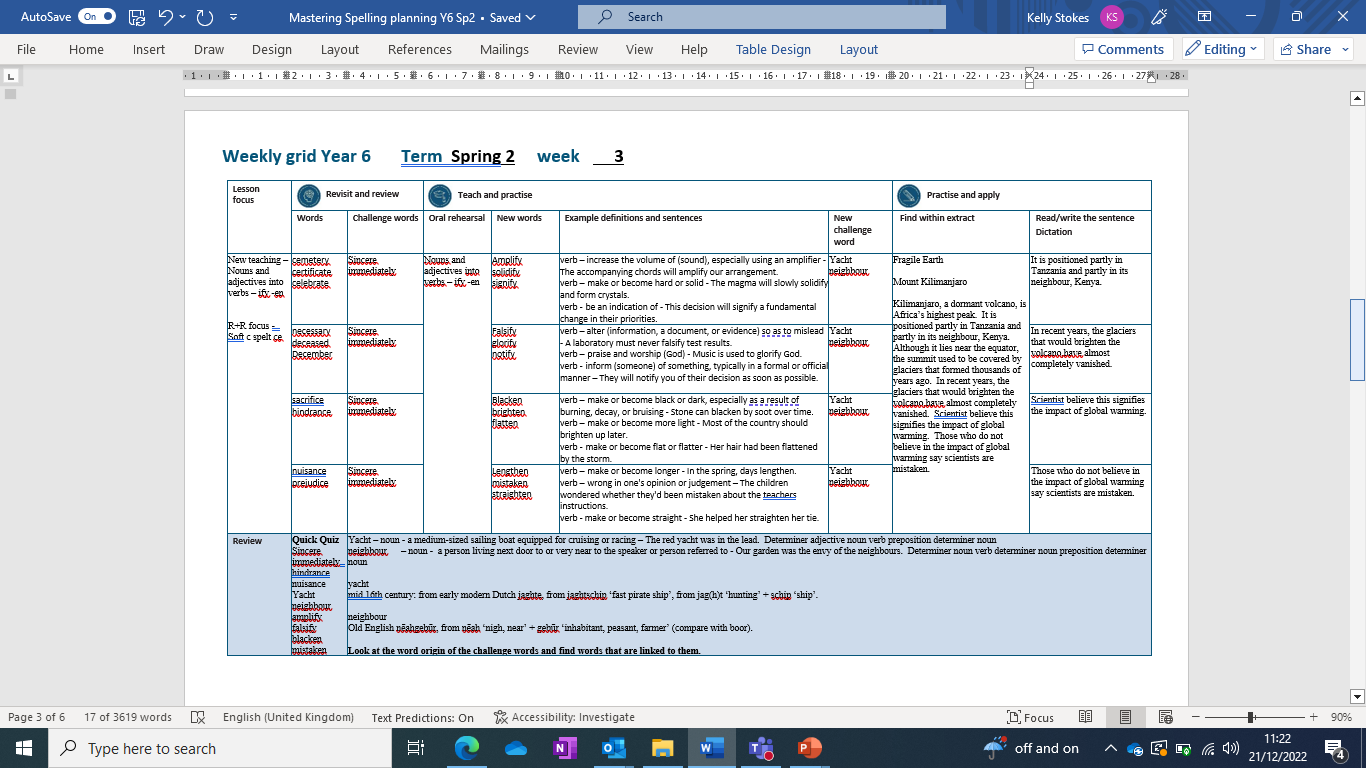 Old challenge words…
yacht
neighbour
Old spelling rule words…
amplify
solidify
signify
falsify
glorify
notify
blacken
brighten
flatten
lengthen
straighten
mistaken
New spelling rule words…
scorching
searing
sizzling
blistering
sweltering
chilly
frozen
arctic
bitter
wintry
New challenge words…
queue
recognise
sacrifice
Quick Quiz time…
[Speaker Notes: Say these words for the quiz
Sincere   Yacht neighbour amplify falsify Queue   recognise sacrifice scorching wintry]
Did you get them correct?
Edit your work.

sincere   yacht neighbour amplify falsify queue   recognise sacrifice scorching wintry
Word class time…
People joined a queue to get the new book.
Noun verb determiner noun verb determiner adjective noun
[Speaker Notes: Ask for these words to be classed]
Julia hardly recognised Jill when they met.
Noun adverb verb noun preposition pronoun verb
[Speaker Notes: Ask for these words to be classed]
They offer a sacrifice to the spirits.
Pronoun verb determiner noun determiner noun
[Speaker Notes: Ask for these words to be classed]
Etymology 

The history of a word….
Queue

late 16th century (as a heraldic term denoting the tail of an animal): from French, based on Latin cauda ‘tail’. Compare with cue2. queue (sense 1 of the noun) dates from the late 18th century.




Recognise

late Middle English (earliest attested as a term in Scots law): from Old French reconniss-, stem of reconnaistre, from Latin recognoscere ‘know again, recall to mind’, from re- ‘again’ + cognoscere ‘learn’.
 




Sacrifice 

Middle English: from Old French, from Latin sacrificium ; related to sacrificus ‘sacrificial’, from sacer ‘holy’.
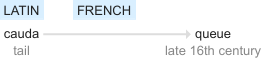 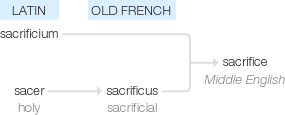 Let’s investigate….

Look at the word origin of the challenge words and find words that are linked to them.